Αποτελεσματική Ψηφιακή Επικοινωνία
Ενότητα 2
www.leaderseeds.eu
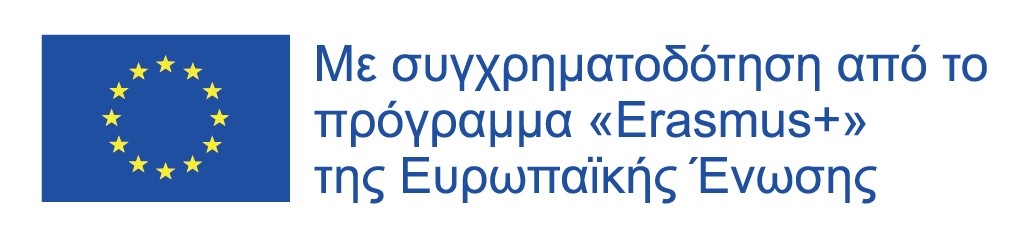 Πλάνο
01
Ψηφιακή Ευημερία
«Όλοι μπορούν να είναι σπουδαίοι, αφού όλοι μπορούν να προσφέρουν».
 – Martin Luther King Jr.
02
Χρήσιμοι Πόροι για Εργοδότες
03
Επικοινωνιακά Εργαλεία
04
Αναφορές
Το έργο αυτό χρηματοδοτήθηκε με την υποστήριξη της Ευρωπαϊκής Επιτροπής. Η παρούσα δημοσίευση αντικατοπτρίζει τις απόψεις μόνο του συγγραφέα, και η Επιτροπή δεν μπορεί να θεωρηθεί υπεύθυνη για οποιαδήποτε χρήση των πληροφοριών που περιέχονται σε αυτήν.
Εισαγωγή
Σε αυτή την ενότητα, οι ηγέτες των Οργανισμών του Τριτογενούς Τομέα θα μάθουν πώς μπορεί να βελτιωθεί η εσωτερική και η εξωτερική επικοινωνία των οργανισμών τους, αντιμετωπίζοντας τα συνήθη προβλήματα κακής επικοινωνίας στο χώρο εργασίας. 

Επιπλέον, θα μάθουν τη σημασία της Αφήγησης Ιστοριών για την ενίσχυση της εμπορικής τους επωνυμίας, καθώς και στρατηγικές επικοινωνίας για τον οργανισμό τους.

Επιπλέον, θα μάθουν να αξιολογούν την απόδοση του οργανισμού τους χρησιμοποιώντας Βασικούς Δείκτες Επίδοσης (ΒΔΕ).
Διδακτικοί & Μαθησιακοί Στόχοι
Μαθησιακός Στόχος:
Οι εκπαιδευόμενοι θα γνωρίσουν τα κατάλληλα ψηφιακά μέσα επικοινωνίας που θα πρέπει να χρησιμοποιούνται σε συγκεκριμένα πλαίσια, καθώς και πώς να αλληλοεπιδρούν μέσω ποικίλων ψηφιακών τεχνολογιών. 

Διδακτικοί Στόχοι: 
Οι εκπαιδευόμενοι θα εξοικειωθούν με την ανταλλαγή δεδομένων, πληροφοριών και ψηφιακού περιεχομένου.
Διδακτικοί & Μαθησιακοί Στόχοι
Διδακτικοί Στόχοι (Συν.): 
Οι εκπαιδευόμενοι θα διδαχθούν τεχνικές γραφιστικής σχεδίασης, ψηφιακές στρατηγικές επικοινωνίας, τεχνικές πληρωμένης και στοχευμένης διαφήμισης, καθώς και τεχνικές ανάλυσης δεδομένων.

Μαθησιακοί Στόχοι:
Οι εκπαιδευόμενοι θα είναι σε θέση να σχεδιάζουν, να προγραμματίζουν και να αξιολογούν δράσεις επικοινωνίας, αναρτήσεις, εκστρατείες, ενημερωτικά δελτία κ.λπ.
Διδακτικοί & Μαθησιακοί Στόχοι
Μαθησιακοί Στόχοι (Συν.):

Οι εκπαιδευόμενοι θα είναι σε θέση να κάνουν σχεδιασμό, λαμβάνοντας υπόψη τα χρώματα, την τυπογραφία, τη δομή και τη συνάφεια.

Οι εκπαιδευόμενοι θα εφαρμόσουν τη δημιουργική σκέψη, καθώς και πώς να αναλύουν και να αξιολογούν τα δεδομένα που λαμβάνουν.
Διδακτικοί & Μαθησιακοί Στόχοι
Μαθησιακοί Στόχοι (Συν.):

Οι εκπαιδευόμενοι θα είναι σε θέση να ελέγχουν τι λειτουργεί και να εντοπίζουν πιθανά κενά, ενώ θα είναι σε θέση να επικοινωνούν, τόσο εντός του οργανισμού, όσο και με άτομα εκτός του οργανισμού.
Ικανότητες που θα Αποκτηθούν
Οι εκπαιδευόμενοι θα είναι σε θέση να προσαρμόζουν τις ρυθμίσεις απορρήτου, να βρίσκουν και να χρησιμοποιούν τόσο κάποιες βασικές ετικέτες (hashtags), όσο και να δημιουργούν νέες, ισχυρές και επώνυμες ετικέτες.

Οι εκπαιδευόμενοι θα μπορούν να καλύπτουν ζωντανά εκδηλώσεις στα μέσα κοινωνικής δικτύωσης (ζωντανός σχολιασμός στο Twitter, αναρτήσεις), καθώς και να επικοινωνούν με τους διαδικτυακούς συμμετέχοντες κατά τη διάρκεια μιας εκδήλωσης.

Οι εκπαιδευόμενοι θα είναι σε θέση να επιδείξουν βασικές δεξιότητες επεξεργασίας φωτογραφιών, καθώς και την ικανότητα επικάλυψης κειμένου, όπως επίσης να χειρίζονται διάφορες εφαρμογές επεξεργασίας φωτογραφιών.
Ικανότητες που θα Αποκτηθούν
Οι εκπαιδευόμενοι θα είναι σε θέση, υπό επίβλεψη, να συνεισφέρουν ιδέες σε ευρύτερες στρατηγικές, και θα αποκτήσουν βασικές γνώσεις εργαλείων προγραμματισμού εντός της πλατφόρμας.
Οι εκπαιδευόμενοι θα αποκτήσουν βασικές γνώσεις σχετικά με τα φίλτρα για τη στόχευση των αναρτήσεών τους, σύμφωνα με δημογραφικά στοιχεία, όπως και γνώσεις σχετικά με το πότε και πώς να ενισχύουν τις αναρτήσεις τους. Θα αποκτήσουν επίσης την ικανότητα δημιουργίας συνδέσμων με δυνατότητα παρακολούθησης.
Οι εκπαιδευόμενοι θα αποκτήσουν βασική κατανόηση βασικών όρων όπως κλικ, προβολές, αντιδράσεις κ.λπ., καθώς και κατανόηση του Google Analytics.
Διάρκεια Ενότητας
2-3 hours content (please allocated time devoted to theoretical part, exercises and individual work)
01
Επικοινωνία
Τί είναι η Επικοινωνία; 					                 Τα Γνωρίσματα της Επικοινωνίας
Η επικοινωνία μπορεί να οριστεί ως η διαδικασία μετάδοσης πληροφοριών και κοινής κατανόησης από ένα άτομο σε ένα άλλο (Keyton, 2011). 

Εντός των οργανισμών, η επικοινωνία είναι το κλειδί για τη διασφάλιση της σαφούς συνεννόησης με τους εργαζόμενους και τους ενδιαφερόμενους φορείς.

Η κατανόηση του τι πρέπει να επικοινωνήσουμε και πώς να το επικοινωνήσουμε θα οδηγήσει στην επίτευξη καλύτερων αποτελεσμάτων, στη βελτίωση της εσωτερικής μας εργασίας και, κατά συνέπεια, στη διασφάλιση της ποιότητας του περιεχομένου.
Τί είναι η Επικοινωνία;					                 Τα Γνωρίσματα της Επικοινωνίας
Τίποτα από όλα αυτά δε μπορεί να πραγματοποιηθεί χωρίς την ύπαρξη σαφούς στρατηγικής και χωρίς την κατανόηση των διαφόρων γνωρισμάτων της επικοινωνίας. 

Παραδοσιακά, η επικοινωνία εκλαμβάνεται ως μια γραμμική διαδικασία κατά την οποία ο αποστολέας στέλνει ένα μήνυμα στον παραλήπτη.
Τί είναι η Επικοινωνία; 					                 Τα Γνωρίσματα της Επικοινωνίας
Ωστόσο, αυτό το γραμμικό μοντέλο δεν λαμβάνει υπόψη πτυχές της σχετικής έννοιας, όπως το πλαίσιο στο οποίο έλαβε χώρα το μήνυμα, η διάδοση ή οι παράγοντες που μπορούν να παρεμβαίνουν κατά την επικοινωνία, ή η διαδικασία κωδικοποίησης και αποκωδικοποίησης του μηνύματος. 

Το βίντεο αυτό συνοψίζει τις υπάρχουσες θεωρίες επικοινωνίας.
Εσωτερική Επικοινωνία
Εσωτερική επικοινωνία ονομάζεται η επικοινωνία που συμβαίνει στο εσωτερικό ενός χώρου εργασίας. Ουσιαστικά, επικεντρώνεται στον τρόπο με τον οποίο τα μέλη της ομάδας και οι ηγέτες του οργανισμού επικοινωνούν μεταξύ τους. 

Οι Welch & Jackson (2007) και Welch (2012) υποστηρίζουν ότι η εσωτερική επικοινωνία είναι ένας συνδυασμός επίσημης και ανεπίσημης επικοινωνίας μεταξύ εργαζομένων και εργοδοτών.
Εσωτερική Επικοινωνία
Κάθε οργανισμός επιλέγει τον καλύτερο τρόπο επικοινωνίας για τον ίδιο, επομένως δεν υπάρχει ένας μοναδικός τρόπος εσωτερικής επικοινωνίας. 

Η εσωτερική επικοινωνία δεν αφορά μόνο την επικοινωνία μεταξύ εργαζομένων και εργοδοτών. Οι Welch & Jackson (2007) βλέπουν την εσωτερική επικοινωνία από την οπτική γωνία των ενδιαφερομένων μερών, η οποία έχει αναγνωριστεί ως μια ολοκληρωμένη εικόνα της εσωτερικής επικοινωνίας για έναν οργανισμό.
Εσωτερική Επικοινωνία
Οι κύριοι στόχοι της εσωτερικής επικοινωνίας είναι η ενημέρωση του προσωπικού για τυχόν αλλαγές στις στρατηγικές της εταιρείας, καθώς και η διευκόλυνση της εμπλοκής. 

Οι εργαζόμενοι απαιτούν ολοένα και περισσότερο εμπλοκή και συμμετοχή σε συζητήσεις που θα μπορούσαν να οδηγήσουν σε αλλαγές στους οργανισμούς όπου εργάζονται, και αναμένουν από τα ανώτερα στελέχη να ακούνε και να ενεργούν σύμφωνα και με τις δικές τους εισηγήσεις (Bui, 2019).
Συμβουλές και Κόλπα   για τη Βελτίωση της Εσωτερικής Επικοινωνίας
Περίπλοκες πληροφορίες όσον αφορά την προετοιμασία εγγράφων ή την εργασία σύμφωνα με τη ροή εργασίας του οργανισμού, θα μπορούσαν να είναι προσβάσιμες για τους υπαλλήλους κατά τη διάρκεια των πρώτων εβδομάδων της εκπαίδευσής τους. 

Χρησιμοποιήστε εσωτερικά έγγραφα ως αναφορές.
Συμβουλές και Κόλπα        για τη Βελτίωση της        Εσωτερικής Επικοινωνίας
Μοιραστείτε τις αξίες και την αναγνωρισιμότητα της εμπορικής σας επωνυμίας με τους υπαλλήλους σας.
Προωθήστε μια κουλτούρα ενεργητικής ακρόασης, στην οποία οι εργοδότες και οι εργαζόμενοι είναι πρόθυμοι να εκφραστούν, αισθανόμενοι ότι λαμβάνονται υπόψη.
Συμβουλές και Κόλπα   για τη Βελτίωση της Εσωτερικής Επικοινωνίας
Ο ανοικτός διάλογος είναι πάντα ένας εξαιρετικός τρόπος να ενισχύσετε τη δημιουργική σκέψη και να επιλύσετε προβλήματα, μέσω μίας διαδικασίας κατά την οποία συμμετέχουν όλοι. 

Επωφεληθείτε από έναν ανοιχτό, συνεργατικό χώρο εργασίας, στον οποίο η ανταλλαγή πληροφοριών γίνεται σε τακτική βάση.
Εξωτερική Επικοινωνία
Η εξωτερική επικοινωνία αφορά την επικοινωνία μεταξύ ενός οργανισμού και των ενδιαφερόμενων μερών του που βρίσκονται εκτός, όπως οι πελάτες, οι προμηθευτές, οι μεσάζοντες, οι επενδυτές ή η κοινωνία γενικότερα (Kuşçu, 2020). 

Οι τρόποι με τους οποίους έχει εξελιχθεί η εξωτερική επικοινωνία αντιπροσωπεύουν το φαινόμενο της «επέλασης» του ψηφιακού μετασχηματισμού. Η κατανόηση των νέων τρόπων επικοινωνίας θα οδηγήσει στην ανάπτυξη καλύτερων στρατηγικών για την προσέγγιση του κοινού-στόχου.
Συμβουλές για   Καλύτερη Επικοινωνία
Ο εντοπισμός του τι λειτουργεί είναι σημαντικός για την αξιολόγηση των στρατηγικών και, κατά συνέπεια, για τον εντοπισμό τυχόν κενών κατά τη διαδικασία επικοινωνίας.
Συμβουλές για   Καλύτερη Επικοινωνία
Τα πλάνα δημιουργούν συνοχή στην εικόνα της εταιρείας και των εργαζομένων σας, αφού ένας καλός σχεδιασμός μπορεί να συνδέεται με την αναγνωρισιμότητα της επορικής επωνυμίας του οργανισμού σας.
Συμβουλές για   Καλύτερη Επικοινωνία
Το διαδραστικό και δημιουργικό περιεχόμενο είναι ένας εύκολος τρόπος για να διαπιστώσετε αν το κοινό-στόχος ασχολείται και αναζητά να λάβει περισσότερες πληροφορίες σχετικά με τον οργανισμό. 
Επιπλέον, μη διστάζετε να ζητάτε συμβουλές για το πώς να βελτιώσετε τη διαδικασία επικοινωνίας εντός του οργανισμού σας.
Συμβουλές για   Καλύτερη Επικοινωνία
Είτε σε εσωτερικό, είτε εξωτερικό επίπεδο, η ανατροφοδότηση που λαμβάνετε μπορεί να ανοίξει νέες πόρτες για καινοτομία και ανάπτυξη νέων τρόπων επικοινωνίας.
«Αν οι πράξεις σου εμπνέουν τους άλλους να ονειρεύονται περισσότερο, να μαθαίνουν περισσότερα, να κάνουν περισσότερα και να γίνονται καλύτεροι, τότε είσαι ηγέτης».
John Quincy Adams
Έλλειψη Επικοινωνίας στο Χώρο Εργασίας
Όπως είδαμε, η ανθρώπινη επικοινωνία είναι πολύπλοκη. Συνήθως, η έλλειψη επικοινωνίας προκύπτει όταν δύο ή περισσότεροι άνθρωποι δεν μπορούν να έχουν μια κοινή κατανόηση. 

Στο χώρο εργασίας, η έλλειψη επικοινωνίας μπορεί να παρατηρηθεί σε ιεραρχικά συστήματα, όπου ο εργαζόμενος δεν αισθάνεται αρκετά άνετα να εκφραστεί.
Έλλειψη Επικοινωνίας στο Χώρο Εργασίας
Είναι γεγονός ότι η κακή επικοινωνία μπορεί να συμβεί ανά πάσα στιγμή όσον αφορά μια προθεσμία, μια εργασία ή μια ασαφή εσωτερική επικοινωνία μεταξύ εργοδοτών και εργαζομένων.

Αν και η επικοινωνία θεωρείται εξαιρετικά σημαντική, ακόμα και κάποιου είδους τέχνη, η δεξιότητα αυτή δεν αναγνωρίζεται ως αρκετά σημαντική.
Έλλειψη Επικοινωνίας στο Χώρο Εργασίας
Με βάση ένα πρακτικό παράδειγμα σχετικά με τη χρήση του ηλεκτρονικού ταχυδρομείου στον εργασιακό χώρο, οι Thomas κ.ά. (2012) εντόπισαν ορισμένους αρνητικούς παράγοντες που απορρέουν από τη χρήση του ηλεκτρονικού ταχυδρομείου, όπως η υπερπληροφόρηση και η κακή επικοινωνία.
Η Χρήση του Ηλεκτρονικού Ταχυδρομείου 		      στο Χώρο Εργασίας
Η Χρήση του Ηλεκτρονικού Ταχυδρομείου 		      στο Χώρο Εργασίας
Πηγή: Λήφθηκε από: Jackson, T. W., & van den Hooff, B. (2012). Understanding the factors that affect information overload and miscommunication within the workplace. Journal of Emerging Trends in Computing and Information Sciences, 3(8), 1240-1252
Η Χρήση του Ηλεκτρονικού Ταχυδρομείου 		      στο Χώρο Εργασίας
Το παράδειγμα αυτό προσφέρει μια καλή κατανόηση για το πώς η κακή χρήση του ηλεκτρονικού ταχυδρομείου επηρεάζει σοβαρά την παραγωγικότητα του εργαζομένου, προκαλεί περισπασμούς και δημιουργεί άγχος.  
Μέσω αυτού του παραδείγματος θα μπορούσαμε να εξάγουμε ότι μια «σαφής πολιτική ηλεκτρονικού ταχυδρομείου» θα μπορούσε να ωφελήσει τη διαχείριση της επικοινωνίας του οργανισμού.
Το βίντεο αυτό συνοψίζει πώς προκύπτει η κακή επικοινωνία, ενώ παράλληλα προσφέρει χρήσιμες συμβουλές για την αποφυγή της.
02
Αφήγηση Ιστοριών
Τί είναι η Αφήγηση Ιστοριών;
Η Αφήγηση Ιστοριών είναι ένα απαραίτητο μέρος της επικοινωνίας. Αναφέρεται στην τέχνη της αφήγησης ιστοριών που θα επηρεάσουν συναισθηματικά το κοινό-στόχο σας. 
Λαμβάνοντας υπόψη τον όγκο των πληροφοριών που επεξεργαζόμαστε καθημερινά, οι καλές ιστορίες έχουν την ικανότητα να «πατήσουν τα σωστά κουμπιά» για να τραβήξουν την προσοχή του κοινού-στόχου. 
Στην ουσία, η αφήγηση ιστοριών είναι σημαντική επειδή προσφέρει νόημα και σκοπό στον οργανισμό σας. Η αφήγηση ιστοριών μπορεί να λάβει πολλές μορφές, όπως η συζήτηση, η παρουσίαση και το παραμύθι (Parkinson & Warwick, 2019).
Τί είναι η Αφήγηση Ιστοριών;
Σύμφωνα με τον Jerome Bruner (1990), η θεωρία της αφηγηματικής κατασκευής της πραγματικότητας πρέπει να περιλαμβάνει:
Η Δύναμη της Αφήγησης Ιστοριών
Οι ιστορίες μπορούν να απομνημονεύονται εύκολα, και συνεπώς επηρεάζουν τον τρόπο με τον οποίο οι άνθρωποι βλέπουν τον οργανισμό σας. Το London School of Business επισημαίνει τα εξής:
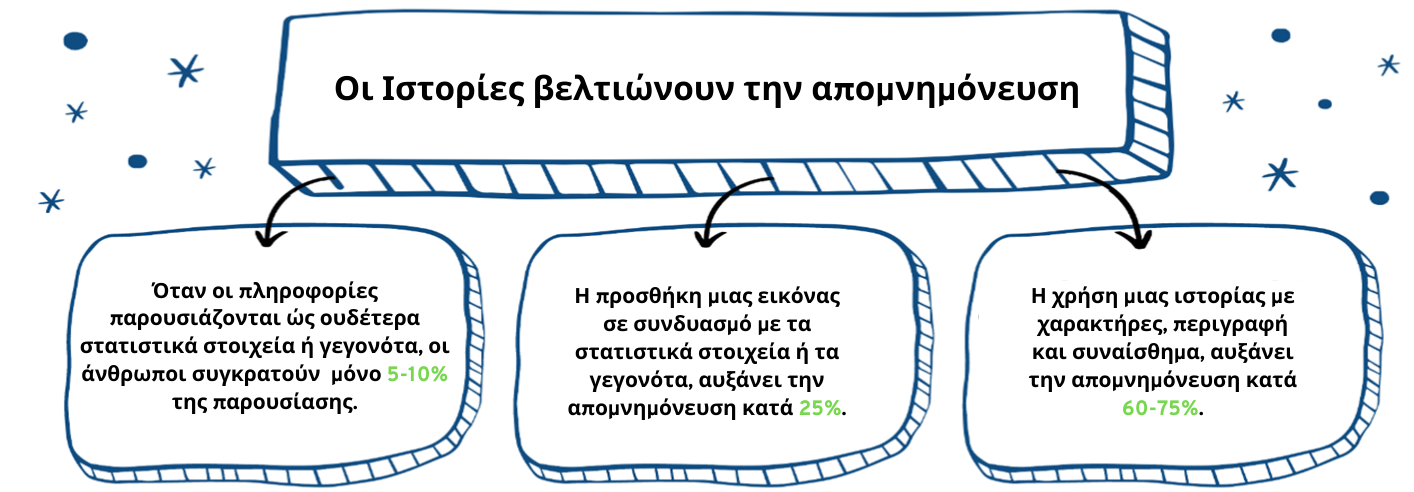 «Η αξία μιας ιδέας βρίσκεται στη χρήση της.»
Thomas Edison
Χαρακτηριστικά της Αφήγησης Ιστοριών
Ο Ankit Passi (2019) περιέγραψε τα χαρακτηριστικά μίας καλής αφήγησης ιστοριών.

Η αφήγηση ιστοριών έχει ένα συγκεκριμένο σύνολο χαρακτηριστικών που υπάρχουν σε κάθε ιστορία.
Πλοκή
Καθορίζει περί τίνος πρόκειται η ιστορία και τι θα βιώσει το κοινό. Θέτει τα κίνητρα, τις προκλήσεις και τους κύριους στόχους της ιστορίας. Μια καλή ιστορία θα δημιουργήσει σύνδεση με το κοινό εξ αρχής. 

Παράδειγμα καλής πλοκής: Στην ταινία «Αγώνες Πείνας» (“Hunger Games”), η Katniss πρέπει να εκπροσωπήσει την περιοχή της στους αγώνες, αφού πάρει τη θέση της μικρότερης αδελφής της. 

Αυτή και το αγόρι εκπρόσωπος της περιφέρειάς της, ο Peeta, πρέπει να πολεμήσουν εναντίον νεαρών συμμετεχόντων από άλλες περιοχές.
Πλοκή
Παράδειγμα καλής πλοκής (Συν.): Η σύγκρουση επιλύεται τελικά όταν, σε μια καθοριστική στιγμή, η Katniss και ο Peeta αποφασίζουν να αυτοκτονήσουν αντί να αλληλοσκοτωθούν. Οι διοργανωτές των αγώνων σταματούν τους αγώνες και τους ανακηρύσσουν και τους δύο νικητές.

Λήφθηκε από:  https://uxplanet.org/storytelling-elements-31b2a6a7e373 

Λήφθηκε από: https://www.softschools.com/examples/grammar/plot_examples/186/
Χαρακτήρας
Ο χαρακτήρας ή οι χαρακτήρες είναι οι κύριοι πρωταγωνιστές της ιστορίας, αυτοί που βιώνουν την ιστορία. Ουσιαστικά είναι τα άτομα που επηρεάζονται από την Πλοκή.

Προκειμένου να δημιουργηθεί μια καλή ιστορία, οι χαρακτήρες πρέπει να είναι καλά σχεδιασμένοι σε ολόκληρη την ιστορία, ώστε το κοινό να ταυτίζεται μαζί τους. 

Παράδειγμα ενός καλού χαρακτήρα: Τι κοινό έχουν οι υπερήρωες;
Θεματική
Η θεματική είναι μια λέξη που μπορεί να οριστεί με λίγες μόνο λέξεις. Μία θεματική μας επιτρέπει να επαναχρησιμοποιήσουμε την πλοκή και τους χαρακτήρες σε διαφορετικές ιστορίες. 

Πολλές ιστορίες έχουν παρόμοια πλοκή, χαρακτήρες και κίνητρα, αλλά αυτό που κάνει τη διαφορά είναι η Θεματική της κάθε ιστορίας. 

Παραδείγματα καλών Θεματικών: Αγάπη, Δικαιοσύνη/Αδικία, Οικογένεια, Αγώνας, το Αμερικανικό Όνειρο, Πλούτος, Απανθρωπιά, Διαφθορά.
Θεματική
Παραδείγματα καλών Θεματικών (Συν.): Στην ταινία κινουμένων σχεδίων «Ψάχνοντας το Νέμο» ("Finding Nemo"), η κύρια θεματική είναι η απώλεια, τονίζοντας στο κοινό τη σκληρή πραγματικότητα ότι η απώλεια είναι ένα αναπόφευκτο μέρος της ζωής.
Λήφθηκε από: https://wp.nyu.edu/steinhardt-appsych_opus/finding-nemo-the-role-of-loss-in-empathy-and-satisfaction/
Διάλογος
Ο Διάλογος συνδέει τους χαρακτήρες τόσο μεταξύ τους, όσο και με το κοινό. Οι παράγοντες που επηρεάζουν το διάλογο μιας ιστορίας είναι οι εξής: 





Παραδείγματα καλού διαλόγου: Καλοί διάλογοι στον Κινηματογράφο.
Μουσική
Η μουσική συμβάλλει στη σύνδεση του κοινού με την ιστορία. Συντελεί επίσης στην πρόκληση συναισθημάτων στη ψυχοσύνθεση του κοινού, βοηθώντας το να κατανοήσει την ιστορία σας και να συγκρατήσει την βασική πλοκή της.

Παραδείγματα καλής μουσικής: Τα 20 καλύτερα τραγούδια που αφηγούνται μια ιστορία
Διακόσμηση
Ο όρος Διακόσμηση αναφέρεται στο σύνολο των γραφικών και οπτικών στοιχείων που χρησιμοποιούνται για την υποστήριξη της Θεματικής. Τα γραφικά στην Αφήγηση Ιστοριών διαδραματίζουν ένα σημαντικό ρόλο, αφού οι άνθρωποι τείνουν να μαθαίνουν οπτικά.
Παραδείγματα καλών γραφικών: 21 όμορφα παραδείγματα οπτικής Αφήγησης Ιστοριών στο Instagram
Θέαμα
Θέαμα ονομάζεται ένα γεγονός το οποίο είναι αξιομνημόνευτο, απροσδόκητο, αφήνοντας το κοινό έκπληκτο με την εμφάνισή του.
Ωστόσο, δε θα πρέπει να υποσκιάζει ολόκληρη την ιστορία. Η πλοκή θα πρέπει να είναι αρκετά ισχυρή ώστε να καθοδηγεί την Ιστορία, και όχι να την καθιστά εξαρτώμενη στο Θέαμα. Θα μπορούσε να θεωρηθεί μία ανατροπή στην πλοκή.

Παραδείγματα καλού θεάματος: 25 Ιδέες για Ανατροπή της Πλοκής Υποδείξεις προς τους Συγγραφείς
“Τίποτα δε λειτουργεί καλύτερα από το να βελτιώσεις απλώς το προϊόν σου.”
Joel Spolsky
03
Επικοινωνιακά Εργαλεία
Εργαλεία Εσωτερικής Διαχείρισης
Η εσωτερική επικοινωνία δεν αφορά μόνο την επικοινωνία με τους άλλους, αλλά και την καταγραφή όλων όσων συμβαίνουν.
Επιπλέον, μπορεί να αποτελέσει μια μεγάλη ευκαιρία για να δημιουργήσετε ασφαλείς χώρους όπου οι πληροφορίες μπορούν να βρεθούν εύκολα, ή να αποθηκεύσετε σημαντικές προθεσμίες που επιθυμείτε να μην ξεχάσετε. Μερικά παραδείγματα εργαλείων εσωτερικής διαχείρισης είναι τα ακόλουθα:
Εργαλεία Εσωτερικής Διαχείρισης
Τα προγράμματα αυτά βασίζονται στη διαχείριση ροών εργασίας, στην οργάνωση εργασιών και στην τήρηση αρχείων της προόδου που έχει σημειωθεί.

Το Trello περιέχει κάρτες που μπορούν να προστεθούν εύκολα και μπορούν να χρησιμοποιηθούν για την οργάνωση και τη διαχείριση εργασιών. 

Το Asana περιλαμβάνει ένα συγκεκριμένο σύνολο λειτουργιών, όπως Λίστα, Ταμπλό, Xρονολόγιο, Ημερολόγιο, Αρχείο, Πρόοδος, Χαρτοφυλάκιο, Διαχείριση Πόρων, Εισερχόμενα, Οι Εργασίες μου.
Εργαλεία Εσωτερικής Διαχείρισης
Το Monday.com είναι ένα ολοκληρωμένο πρόγραμμα που βασίζεται σε μια λίστα στοιχείων και ενεργειών, και είναι εύκολα διαχειρίσιμο. 

Όλα αυτά τα εργαλεία έχουν τόσο πλεονεκτήματα, όσο και μειονεκτήματα, και, όταν αποφασίζεται ποιο εργαλείο θα χρησιμοποιηθεί, καλό θα ήταν να εξεταστεί με την ομάδα σας ποιο εξ αυτών καλύπτει τις ανάγκες του χώρου εργασίας σας.
Εργαλεία Εσωτερικής Διαχείρισης
Αυτά τα εργαλεία χρησιμοποιούνται για την αποθήκευση αρχείων σε ένα συγκεκριμένο μέρος. Όλα τους βασίζονται στην τεχνολογία “cloud”, όπου τα αντίγραφα ασφαλείας διατηρούνται με ασφάλεια.
Εργαλεία Εσωτερικής Διαχείρισης
Αυτά τα εργαλεία παρέχουν τη δυνατότητα ιδιωτικής συνομιλίας (ένας προς έναν), η οποία αυξάνει την παραγωγικότητα και δημιουργεί μια ασφαλέστερη σχέση μεταξύ των συναδέλφων. Με άλλα λόγια, πρόκειται για εργαλεία εσωτερικής επικοινωνίας που χρησιμοποιούνται για την εύκολη παρακολούθηση όλων των εσωτερικών μηνυμάτων.
Εργαλεία Εσωτερικής Διαχείρισης
Μία σημαντική διαφορά μεταξύ ενός παραδοσιακού ηλεκτρονικού ταχυδρομείου και αυτών των εργαλείων, είναι η χρήση εσωτερικών καναλιών που επιτρέπουν την ευέλικτη διαχείριση και οργάνωση εγγράφων, εργαλείων συνομιλιών και αρχείων σε ένα μόνο μέρος, ενώ τα παραδοσιακά μηνύματα ηλεκτρονικού ταχυδρομείου μπορεί να είναι χρονοβόρα κατά την αναζήτηση συνομιλιών και σημαντικών εγγράφων. 

Εκτός από τα εργαλεία εσωτερικής επικοινωνίας που μόλις εξετάστηκαν, υπάρχουν πολλά άλλα.
Εργαλεία Εσωτερικής Διαχείρισης
Όπως έχει ήδη αναφερθεί, το όφελος από τη χρήση αυτών των εργαλείων θα αυξήσει την παραγωγικότητα της ομαδικής εργασίας. Ωστόσο, η επιλογή ενός από αυτά θα εξαρτηθεί από τις ανάγκες που επιχειρεί να καλύψει η ομαδική εργασία. 

Όλα τα εργαλεία αυτά έχουν τόσο πλεονεκτήματα, όσο και μειονεκτήματα, και, όταν αποφασίζεται ποιο εργαλείο θα χρησιμοποιηθεί, καλό θα ήταν να εξεταστεί με την ομάδα σας ποιο εξ αυτών καλύπτει τις ανάγκες του χώρου εργασίας σας.
Εργαλεία Εξωτερικής Διαχείρισης
Τα εργαλεία εξωτερικής επικοινωνίας είναι αυτά που χρησιμοποιούνται για την επικοινωνία με άτομα εκτός του οργανισμού σας, ακροατήρια-στόχους ή πελάτες. 
Ορισμένα από αυτά τα εργαλεία είναι η ιστοσελίδα, το ιστολόγιο, το ηλεκτρονικό ταχυδρομείο, το ενημερωτικό δελτίο, τα κοινωνικά δίκτυα (LinkedIn, Instagram, Facebook, Telegram), τα συνέδρια, τα δελτία τύπου και οι εκδηλώσεις.  Λαμβάνοντας υπόψη ποιο είναι το κοινό-στόχος, οι στρατηγικές επικοινωνίας θα εξαρτηθούν και από τα εργαλεία/μέσα που χρησιμοποιεί το κοινό-στόχος σας.
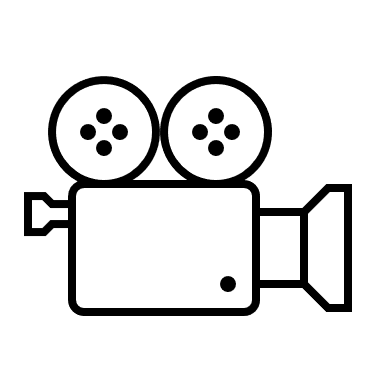 Δείτε αυτό το βίντεο που αναφέρεται σε Γνωστά Κοινωνικά Μέσα για την Επιχείρησή σας
Συμβουλές κατά τη Διάρκεια της Επικοινωνίας
Θέστε ως προτεραιότητα τον χρήστη: Η κατανόηση του χρήστη και των προτιμήσεων επικοινωνίας του θα αυξήσει τις πιθανότητες προσέγγισής του. Ουσιαστικά, πρόκειται για τη χρήση στρατηγικών και την ανάλογη προσαρμογή του μηνύματος με βάση την ηλικία, το στυλ επικοινωνίας, τον τύπο του κοινού και τη χρήση της γλώσσας. 

Μια καλή πρακτική για τη γνώση του κοινού είναι η δημιουργία προσομοιώσεων χρηστών (personas), η χρήση των οποίων θα περιορίσει τις προτιμήσεις που έχει κάθε μέλος (ενδιαφερόμενοι, συνεργάτες, καταναλωτές κ.λπ.).
Συμβουλές κατά τη Διάρκεια της Επικοινωνίας
Μην ωθείτε τους χρήστες σε υπερφόρτωση πληροφοριών: Η επικοινωνία θα πρέπει να βασίζεται στη χρήση λέξεων-κλειδιών για να προσελκύσει την προσοχή των χρηστών και να τους διατηρήσει το ενδιαφέρον. 

Η εξωτερική επικοινωνία αφορά την προσφορά αξίας σε κάθε τμήμα του κοινού σας, και συνεπώς τη σύνδεση με το κοινό-στόχο σας.
Συμβουλές κατά τη Διάρκεια της Επικοινωνίας
Χρήση βίντεο: Η χρήση βίντεο είναι πολύ σημαντική λόγω του συναισθηματισμού που δύναται να επιφέρει. Όπως έχει ήδη αναφερθεί, η χρήση βίντεο θα επιφέρει καλύτερη συγκράτηση του μηνύματος.
Επιπρόσθετα, τα βίντεο αποτελούν ένα καταπληκτικό μέσο για να προσεγγίσετε τους χρήστες που προτιμούν οπτικό περιεχόμενο.

Δημιουργία αξιόπιστης εμπορικής επωνυμίας: Η δημιουργία ή η βελτίωση μίας εμπορικής επωνυμίας δεν είναι εύκολη διαδικασία.
Συμβουλές κατά τη Διάρκεια της Επικοινωνίας
Δημιουργία αξιόπιστης εμπορικής επωνυμίας (Συν.): Υπάρχουν πολλοί παράγοντες που πρέπει να ληφθούν υπόψη.

Ποια είναι η ιστορία που η εμπορική επωνυμία προσπαθεί να πει; Η ιστορία πίσω από την επωνυμία είναι αυτό που θα την κάνει ξεχωριστή και θα τη διαφοροποιήσει ανάμεσα στις άλλες.

Η χρήση περιγραφικών λέξεων είναι πολύ σημαντική για τον ορισμό των χρωμάτων της εμπορικής επωνυμίας σας. Παραδείγματα Αφήγησης Ιστοριών από μη κερδοσκοπικούς οργανισμούς.
Συμβουλές κατά τη Διάρκεια της Επικοινωνίας
Παράγοντες που θα πρέπει να ληφθούν υπόψη κατά τη δημιουργία αξιόπιστης εμπορικής επωνυμίας (Συν.):

Χρώματα & Γραμματοσειρές: Καθώς τα χρώματα δίνουν διαφορετικά μηνύματα, οι λέξεις που χρησιμοποιούνται θα πρέπει να είναι γραμμένες με τα ανάλογα χρώματα. 

Στην εικόνα που ακολουθεί υπάρχει μια γενική περιγραφή του τι σημαίνουν τα χρώματα, ωστόσο είναι σημαντικό να λάβουμε υπόψη τις πολιτισμικές ιδιαιτερότητες και το πλαίσιο των συγκεκριμένων χρωμάτων. Μπορεί να μη σημαίνουν όλα τα χρώματα το ίδιο στα διαφορετικά πολιτισμικά πλαίσια.
Συμβουλές κατά τη Διάρκεια της Επικοινωνίας
Παράγοντες που θα πρέπει να ληφθούν υπόψη κατά τη δημιουργία αξιόπιστης εμπορικής επωνυμίας (Συν.):
Οι γραμματοσειρές που χρησιμοποιούνται πρέπει να αντιπροσωπεύουν την εν λόγω ιστορία. Επομένως, τα χρώματα και οι γραμματοσειρές θα πρέπει να χρησιμοποιούνται με τον ίδιο τρόπο, και πάντα με σεβασμό προς την επωνυμία ως σύνολο.
Η επωνυμία πρέπει να είναι συνεπής σε όλες τις ενέργειες διάδοσης. Για περισσότερες πληροφορίες σχετικά με τη συνοχή της εμπορικής επωνυμίας, επισκεφθείτε την ιστοσελίδα Πώς να κτίσετε τη συνοχή της εμπορικής επωνυμίας σας από την Hubspot.
Τα Οκτώ Κυριότερα Χρώματα των Εμπορικών Επωνυμιών
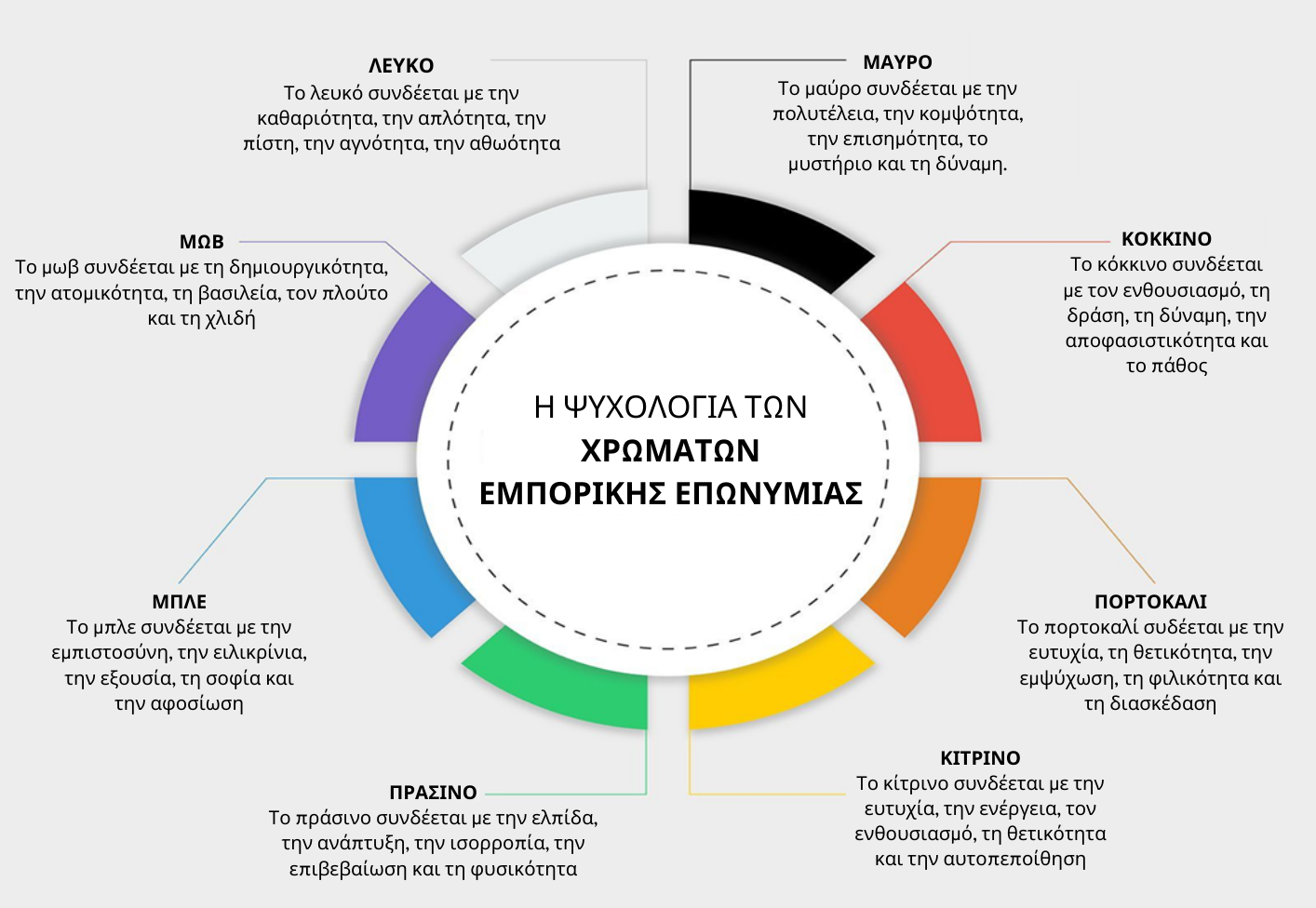 «Πάντα να σκέφτεστε καινοτόμα και να αδράσσετε τις ευκαιρίες που προκύπτουν, όπου κι αν αυτές βρίσκονται».
Lakshmi Mittal
Βασικοί Δείκτες Επίδοσης (ΒΔΕ)
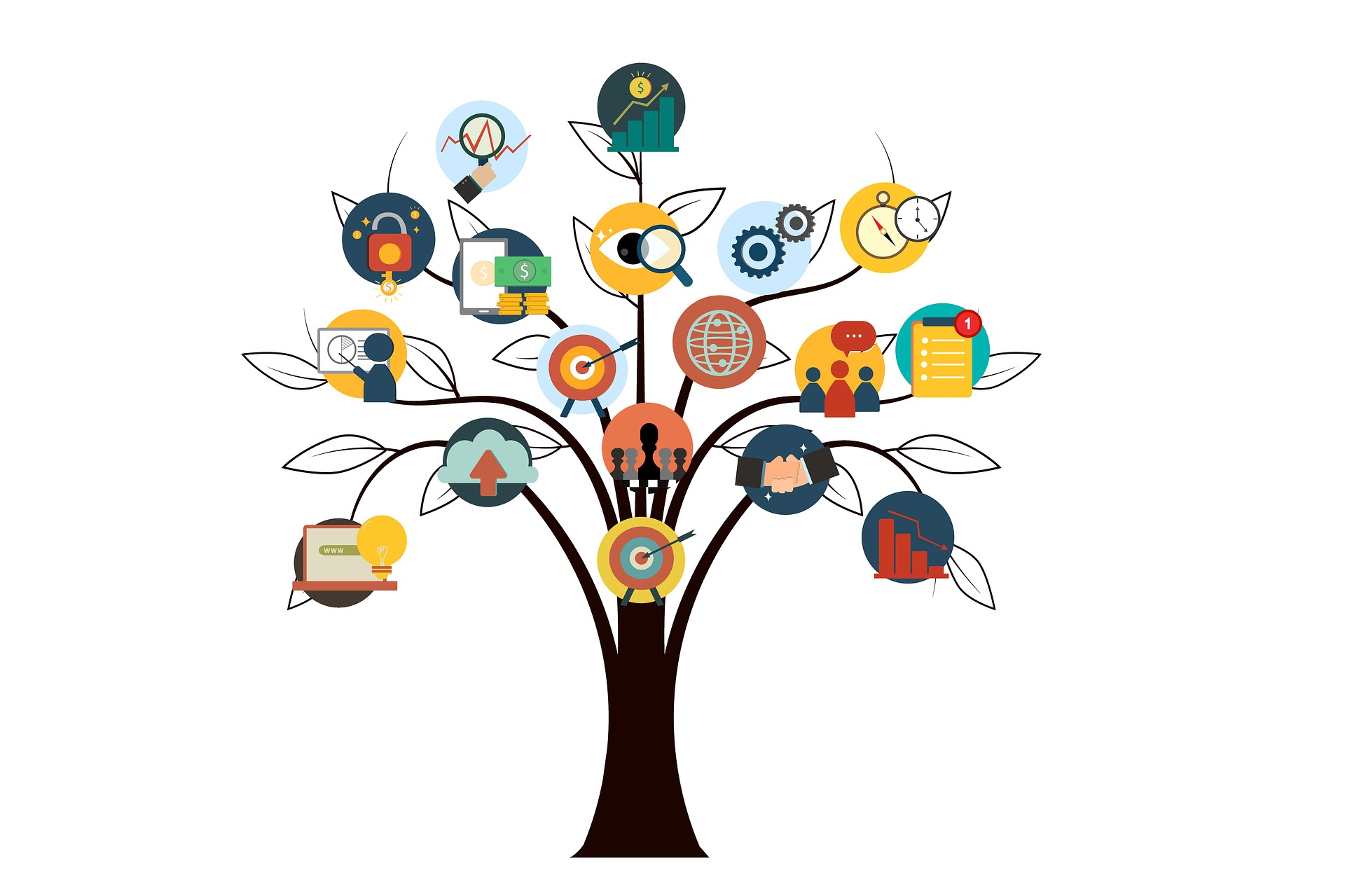 Οι Βασικοί Δείκτες Επίδοσης είναι δείκτες που χρησιμοποιούνται συνήθως για τη μέτρηση της απόδοσης του οργανισμού. Βοηθούν στην αξιολόγηση του κατά πόσον οι δράσεις που πραγματοποιήθηκαν είχαν επιτυχή αποτελέσματα, ή εάν υπάρχουν κενά που πρέπει να ληφθούν υπόψη. 
Συνήθως εκφράζεται σε ποσοστιαίες τιμές. Στην παρούσα ενότητα, οι Βασικοί Δείκτες Επίδοσης που εξετάζονται αφορούν τις στρατηγικές επικοινωνίας.
Βασικοί Δείκτες Επίδοσης (ΒΔΕ)
Προπαρασκευαστικό στάδιο: Σε αυτό το στάδιο, η χρήση των στόχων SMART (Specific, Measurable, Achievable, Relevant, Time-Bound), δηλαδή Συγκεκριμένος, Μετρήσιμος, Επιτεύξιμος, Σχετικός, Με Προθεσμία, θα καθορίσει τους προηγούμενους στόχους και τα αναμενόμενα αποτελέσματα που προσπαθεί να επιτύχει ο οργανισμός. Η χρήση μιας σύντομης δήλωσης θα βοηθήσει στον προσδιορισμό των βασικών δεικτών. 

Συγκεκριμένος: Με την αύξηση των ακολούθων του Μη Κυβερνητικού Οργανισμού (ΜΚΟ) μου στο LinkedIn
Μετρήσιμος: Από 10.000 σε 20.000
Βασικοί Δείκτες Επίδοσης (ΒΔΕ)
Προπαρασκευαστικό στάδιο (Συν.):

Εφικτός: Μέσω τριών εκστρατειών στο LinkedIn με συνεργάτες που ασκούν επιρροή (influencers). 

Σχετικός: Αύξηση της αναγνωρισιμότητας της εμπορικής επωνυμίας

Με Προθεσμία: Φέτος
Βασικοί Δείκτες Επίδοσης (ΒΔΕ)
Στάδιο ανάπτυξης: Οι Βασικοί Δείκτες Επίδοσης πρέπει να είναι σχετικοί με τους πραγματικούς στόχους του Οργανισμού. Ως εκ τούτου, οι ΒΔΕ που θα παρακολουθούνται θα πρέπει να ευθυγραμμίζονται με τις τρέχουσες προτεραιότητες.
Βασικοί Δείκτες Επίδοσης (ΒΔΕ)
Στάδιο Ανάπτυξης (Συν.): Παραδείγματα ΒΔΕ που αναλύονται:
Πηγή: Οι πληροφορίες λήφθηκαν από: Castelló (2012) Del ROI al IOR el retorno de la inversión de la comunicación empresarial y publicitaria en medios sociales
Βασικοί Δείκτες Επίδοσης (ΒΔΕ)
Στάδιο Αξιολόγησης: Αυτό το στάδιο αφορά την παρακολούθηση των επιδόσεων που αναπτύχθηκαν κατά το στάδιο της ανάπτυξης. Στο στάδιο αυτό, πρέπει να περιγραφεί πόσο συχνά θα παρακολουθούνται οι ΒΔΕ. Ένας εύκολος τρόπος για την παρακολούθηση των ΒΔΕ είναι η χρήση των ακόλουθων εργαλείων: 
Excel και google sheets. Η συχνή καταχώριση της προόδου των επιδόσεων θα δείξει πώς εξελίσσεται η πρόοδος, και συνεπώς θα καθορίσει συγκεκριμένες δράσεις και στρατηγικές για την ενίσχυση των επιδόσεων. 
Για παράδειγμα: Για να αξιολογηθεί πόσοι άνθρωποι έχουν εγγραφεί στη λίστα του ηλεκτρονικού ταχυδρομείου σας, μπορεί να χρησιμοποιηθεί παρακολούθηση σε εβδομαδιαία βάση.
Ατομική Εργασία
Παρακαλώ προσθέστε μία προτεινόμενη πρακτική άσκηση, προετοιμασία για αξιολόγηση ή άλλες ατομικές μελέτες.
Για παράδειγμα, θα μπορούσε να ήταν μια εργασία για την ανάπτυξη και υλοποίηση ενός καινοτόμου έργου, η προσέγγιση του οποίου να βασίζεται στην πρόκληση. Συνιστάται η ανάπτυξη και υλοποίηση ενός καινοτόμου έργου σε συνεργασία με ενδιαφερόμενους τοπικούς φορείς για την αντιμετώπιση των τοπικών προκλήσεων (ενότητα 2.3). Μετά την ολοκλήρωση των 6 ενοτήτων, οι ηγέτες των Οργανισμών του Τριτογενούς Τομέα θα μπορούσαν να παρουσιάσουν τα καινοτόμα έργα τους στους ενδιαφερόμενους φορείς (περιοχή/ πόλη/ τομέας). Αυτό θα τονώσει τη νοοτροπία της προσέγγισης "από τη βάση προς τα πάνω" (bottom-up), την οποία ακολουθούν τα άτομα που βρίσκονται στις ηγετικές θέσεις των Οργανισμών του Τριτογενούς Τομέα, καθώς και οι εργαζόμενοι σε αυτούς, και θα ενισχύσει την αλληλεπίδραση, τη δέσμευση και τη θετική επίδραση στην τοπική και περιφερειακή κοινότητα.
04
Αναφορές
Αναφορές
Keyton, J. (2010). Case studies for organizational communication: Understanding communication processes. New York, NY: Oxford University Press. 

Welch, M., & Jackson, P. (2007). Re-Thinking Internal Communication: A Stakeholder Approach. Corporate Communications: An International Journal, 12, 177-198.

K Ruck, M Welch - Public relations review, 2012 Valuing internal communication; management and employee perspectives
Αναφορές
Bui, Thuy Linh (2019). Internal communication in the digital workplace: digital communication channels and employee engagement

Kuşçu,(2020). Impacts of Online Advertising on Business Performance

Jackson, T. W., & van den Hooff, B. (2012). Understanding the factors that affect information overload and miscommunication within the workplace. Journal of Emerging Trends in Computing and Information Sciences. 3(8). 1240-1252.
Αναφορές
3 models of communication: https://www.youtube.com/embed/5a9AQeSFI1Y?start=3&feature=oembed

Internal communication: https://blog.jostle.me/blog/7-ways-to-improve-internal-communication-at-your-business-2-2/

Emails at the workplace: Jackson, T. W., & van den Hooff, B. (2012). Understanding the factors that affect information overload and miscommunication within the workplace. Journal of Emerging Trends in Computing and Information Sciences. 3(8). 1240-1252.
Αναφορές
Miscommunication: https://www.youtube.com/embed/gCfzeONu3Mo?feature=oembed

Parkinson & Laura (2019). Establishing Trust through Storytelling: A Model for Co-Design. 

Jerome Bruner (1990). The Narrative Construction of Reality. 

The Brain and Business of Story: Creating Engaging and Influential Presentations Using Story Structure. SagePresence. 2018.
Αναφορές
https://uxplanet.org/storytelling-elements-31b2a6a7e373 

https://www.softschools.com/examples/grammar/plot_examples/186/ 

https://wp.nyu.edu/steinhardt-appsych_opus/finding-nemo-the-role-of-loss-in-empathy-and-satisfaction/ 

Good dialogues within the film industry.
Αναφορές
20 best songs that tell a story

21 beautiful examples of visual Storytelling on Instagram

25 Plot Twist Ideas and Prompts for Writers

Castelló (2012) Del ROI al IOR el retorno de la inversión de la comunicación empresarial y publicitaria en medios sociales.
Αναφορές
https://www.youtube.com/embed/D-hfFocz5OY?feature=oembed 

https://callhub.io/examples-of-great-nonprofit-storytelling/
 
How to build brand Consistency
Ευχαριστούμε
Ερωτήσεις;
www.leaderseeds.eu
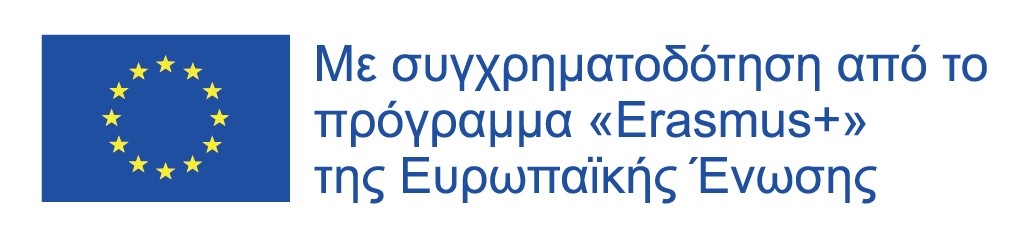